KHỞI ĐỘNG
KIỂM TRA BÀI CŨ
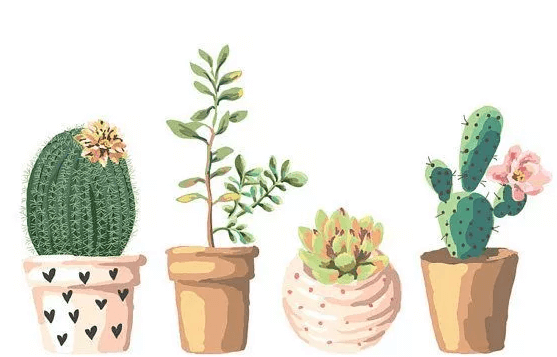 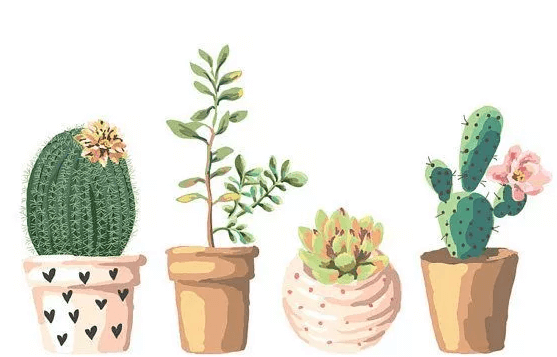 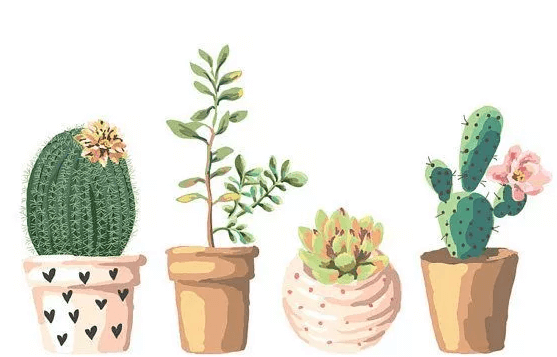 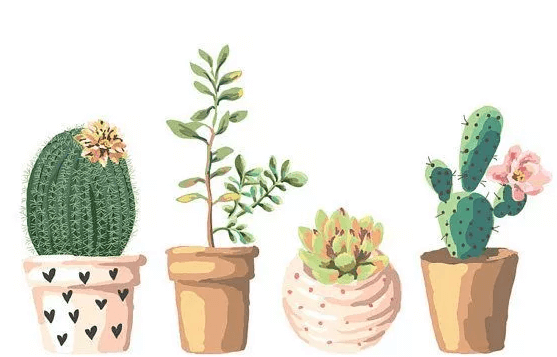 CHỦ ĐỀ 8
PHÉP NHÂN, PHÉP CHIA
BÀI 45
LUYỆN TẬP CHUNG
(T3)
Yêu cầu cần đạt
*Kiến thức, kĩ năng:
- HS thực hiện được phép tính liên quan đến phép nhân, phép chia đã học.
- Củng cố  mối quan hệ giữa phép nhân và phép chia; thực hiện được phép nhân,phép chia;giải  được bài toán đơn( một bước tính )có nội dung thực tế liên quan đến phép nhân.
- Giải được bài toán có lời văn liên quan đến phép nhân, phép chia đã học.
*Phát triển năng lực và phẩm chất:
- Phát triển năng lực tính toán, tư duy và lập luận toán học
- Phát triển kĩ năng hợp tác, rèn tính cẩn thận.
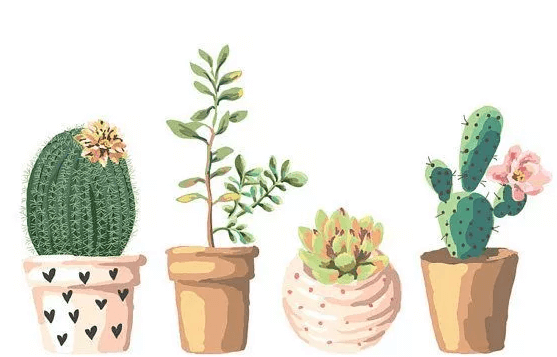 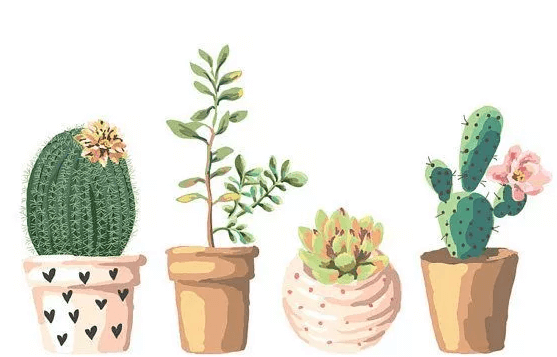 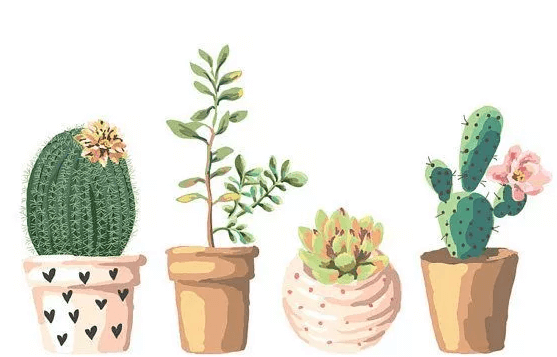 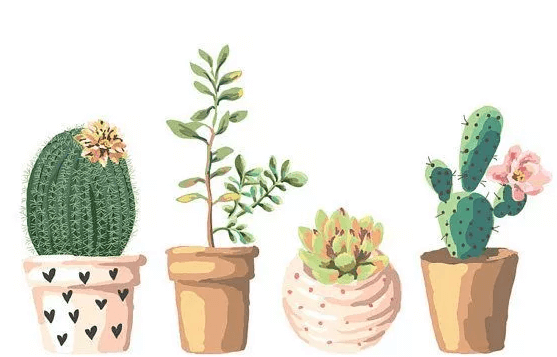 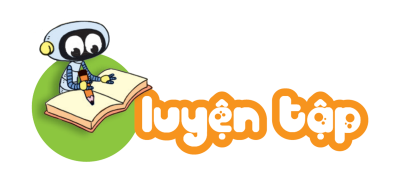 = 8
= 20
= 2
= 5
= 3
= 4
= 1
= 1
1
Tính nhẩm.
= 2
= 5
= 2
= 5
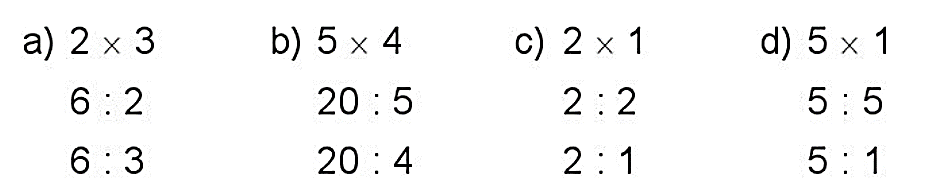 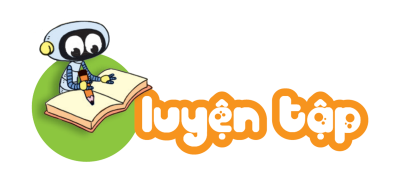 2
Viết tích thành tổng rồi tính (theo mẫu).
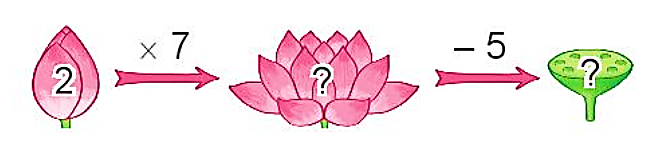 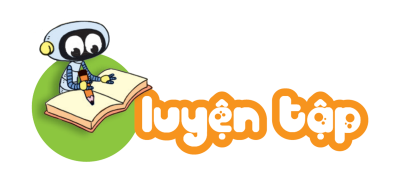 9
14
3
a)
?
Số
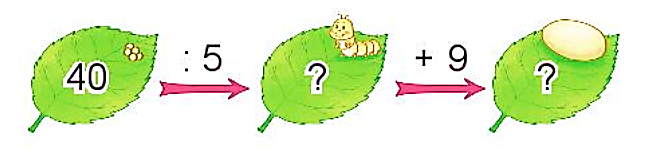 8
17
b)
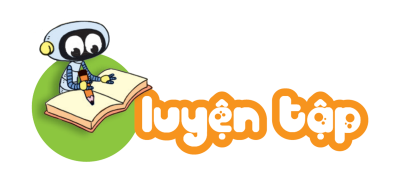 4
Khi chuẩn bị cho buổi sinh nhật, mỗi lọ hoa Mai cắm 5 bông hoa. Hỏi 2 lọ hoa như vậy Mai cắm tất cả bao nhiêu bông hoa?
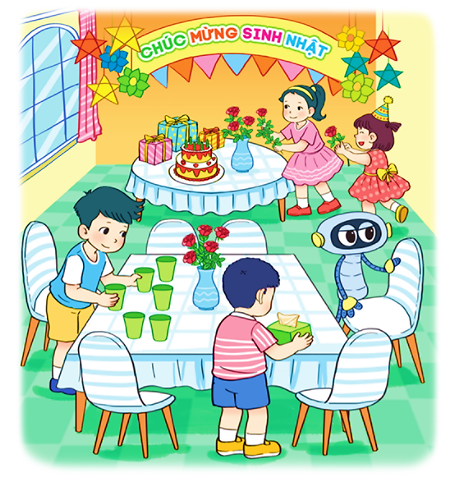 Bài giải
2 lọ hoa như vậy Mai cắm tất cả số bông hoa là:
Đáp số: 10 bông hoa.
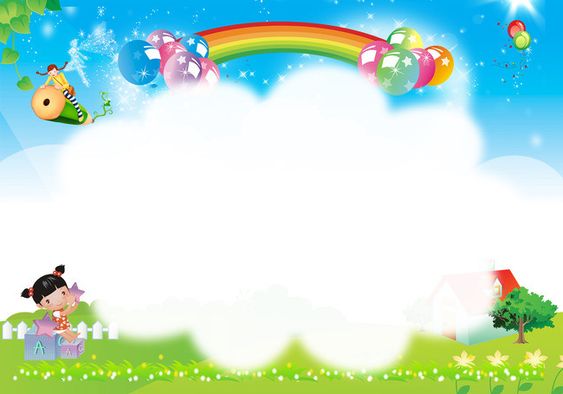 Củng cố - dặn dò